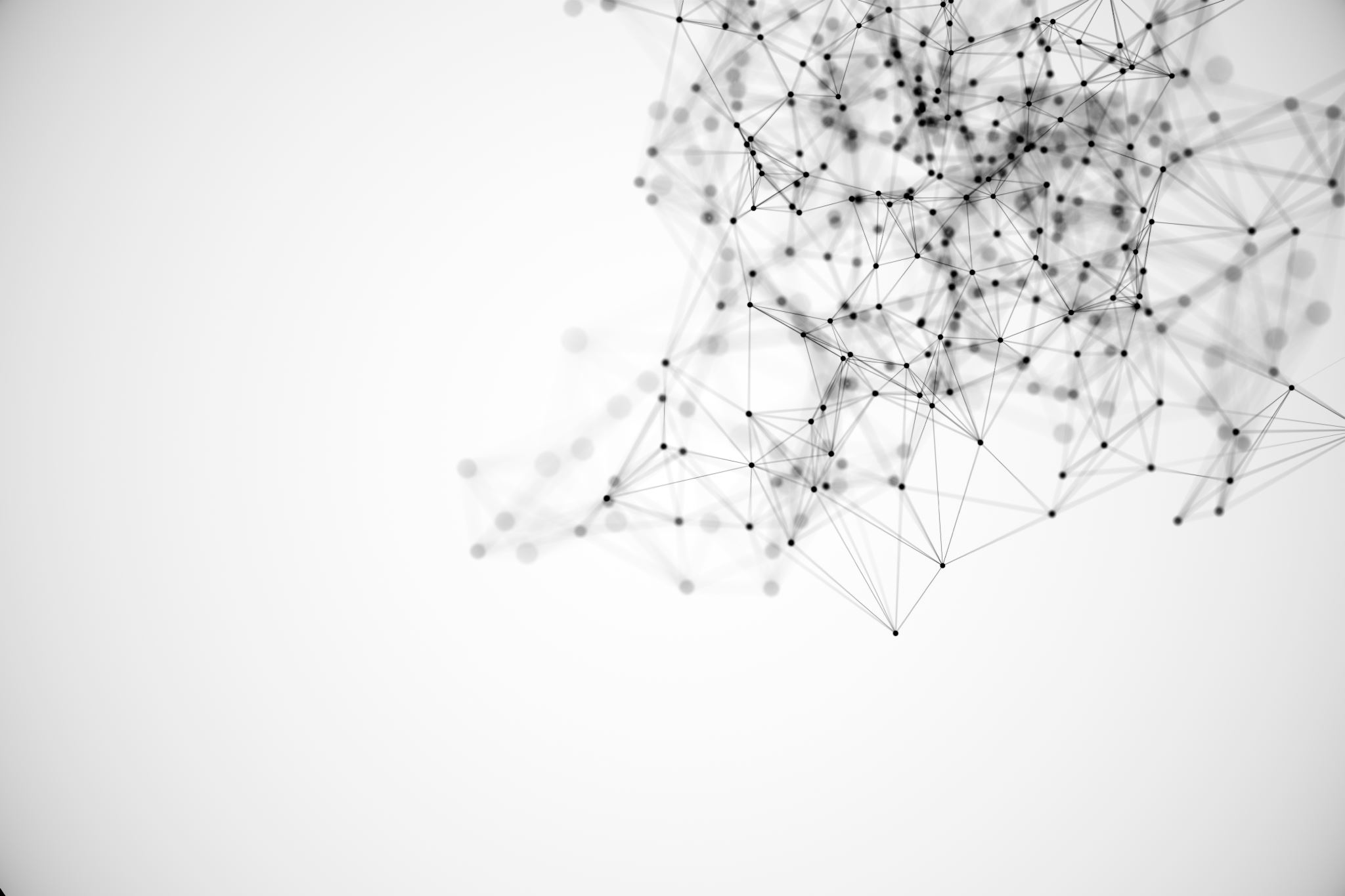 Aile Hekimliği Pandemi Anketi ŞUBAT Ayı Sonuçları
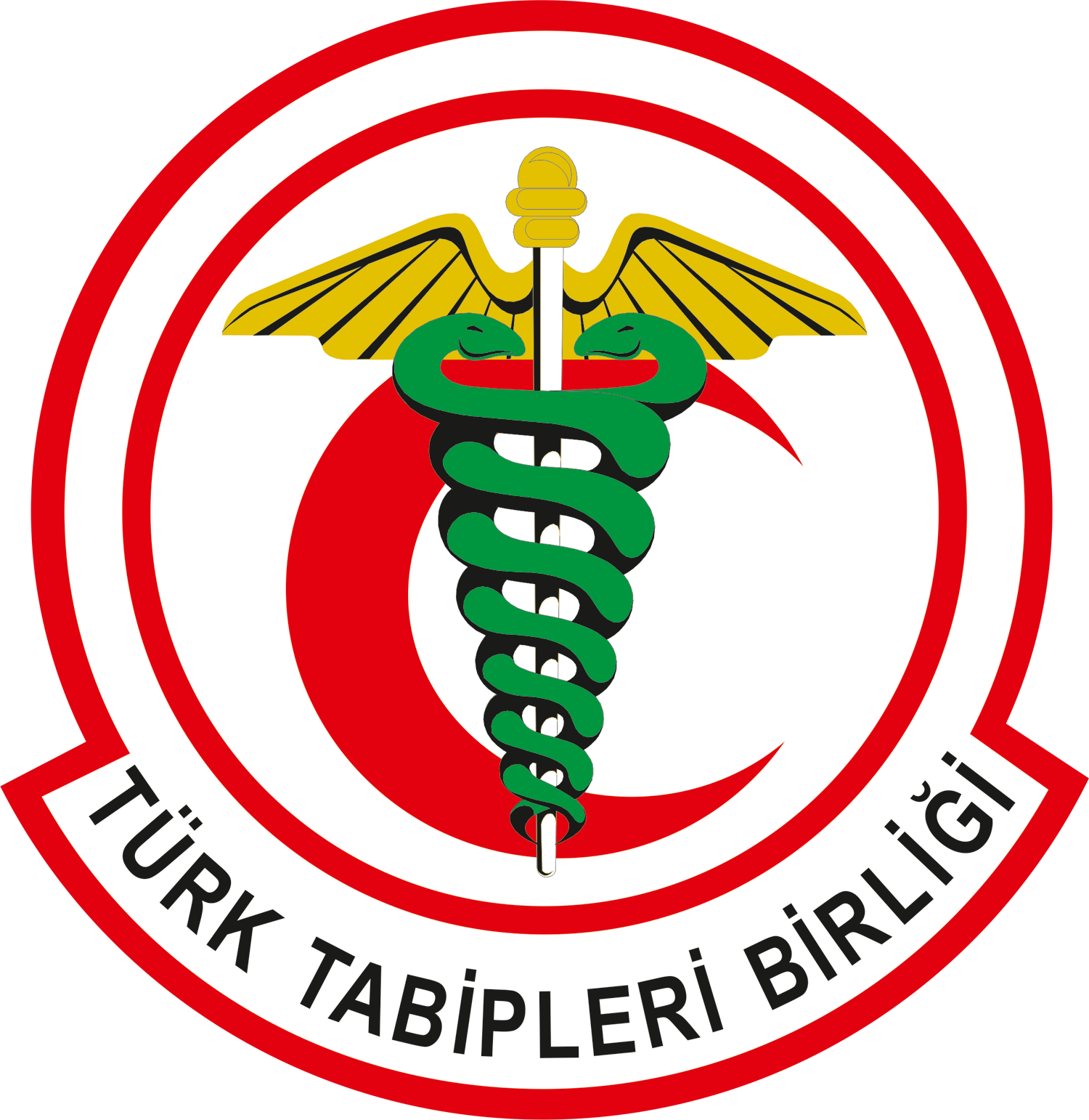 Türk Tabipleri Birliği 
Aile Hekimliği Kolu
Yanıt veren Aile Hekimlerine Teşekkür ederiz
6 ayda Gördüklerimiz
Eylül-Aralık ayları arasında 3 milyona yakın hasta
Gerçek vaka sayıları
Ertelenen sağlık ihtiyaçları
Açılma ve kapanmaların etkileri
7 Aile Hekiminde 1’inde COVID-19
Aşılamalarda belirsizlikler
6 AYDA halen GÖREMEDİKLERİMİZ
Şeffaf Bilgi
COVID-19’un meslek hastalığı olması
Kimlerin salgın riski altında olduğu
Etkin koruyucu tedbirler
VAKALAR AZALDISALGIN DEVAM EDİYOR
Aile hekimi başına 2,93 COVID-19 hastası ve toplam 6,06 izlem hastası düşmektedir.
Şubat ayına günde 7056 yeni hasta ile başladık
Yeniden açılmaya hazır mıyız?
Biz bu filmi daha önce görmüştük
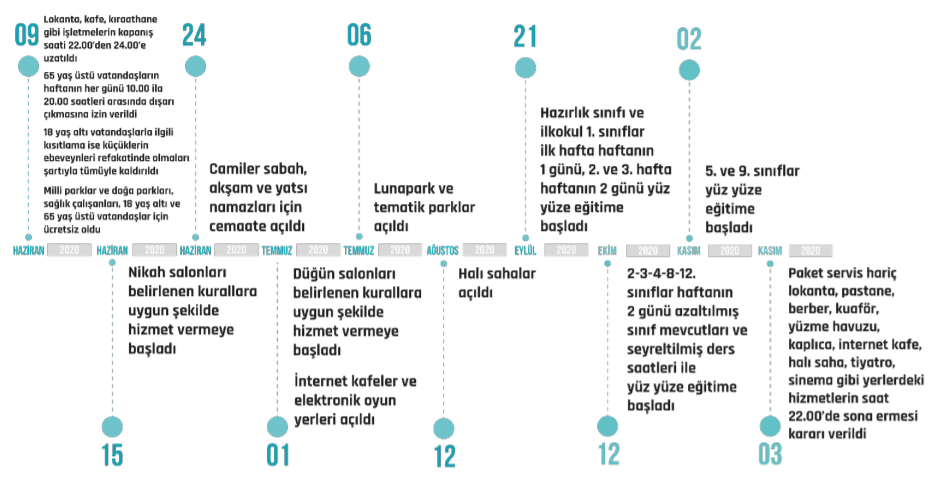 İzlem sayıları azaldı ama her yerde değil
İzlem sayıları azaldı ama her yerde değil
70.564 kişi hasta, 158.941 kişi karantİnada
Ocak ayında vaka sayılarının düşüşte olduğu bir dönemdeydik.
Şubat ayında artışta olduğu bir dönemdeyiz.
Vaka temaslı oranı neden azalıyor?
Ek ödeme yok, ek görev var
Hastalar nasıl randevu alacak bilmiyor. Sürekli ASM.ye tlf. geliyor. Basın yeterli açıklama yapmıyor. Randevu almak için aşı odaları gibi aşı randevu alma noktaları yaygın olarak oluşturulsun. Asm.lere yeterli aşı verilsin.
Aynı saat ve aynı dakikaya her birime 2 ile 10 arası aşı randevusu verilmiş.
Aşı tedariği çok kötü, plansız  bir gün sonra 3 gün sonra nekadar aşı gelecek gelecek mi belli değil  randevu verilenler 2.-3. Kez Aşı olamayıp geri dönüyor  kullanılan sistem kötü mevcut sistemimiz varken telefon üzerinden uğraşıyoruz........
Asm lerde riske çok girdik bazen arada covid li kişi bilmeden ASMye geldi
[Speaker Notes: https://covid19.apple.com/mobility
https://datastudio.google.com/u/0/reporting/a529e043-e2b9-4e6f-86c6-ec99a5d7b9a4/page/yY2MB?s=ho2bve3abdM]
Covıd GEÇİRİLMEYEN asm KALMIYOR
Entegre hastanede aile hekimliği dışında acilde ayda 5 nöbet (120 saat) fazladan ücretsiz çalışıyoruz. Tüm hekimler covid atlattık.
KORUYUCU EKİPMAN DESTEĞİ YOK
AİLE HEKİMLERİ COVID AŞILARINI OLDULAR
Nüfusun %60-79’u AŞI OLMAK İSTİYOR
AÇILMAYA GİDERKEN
Üç Aile Hekiminden birinin bölgesinde vakalarda artış var
Toplum aşı olmak istiyor ve ASM’de aşı olmak istiyor
Salgının başından bu yana ASMlere kayda değer hiçbir destek sağlanmadı
Hastalarımız ve kendimiz için endişeliyiz
Tüm bİRİNCİ basAmAk sağlık çalışanlarına teşekkür ederiz